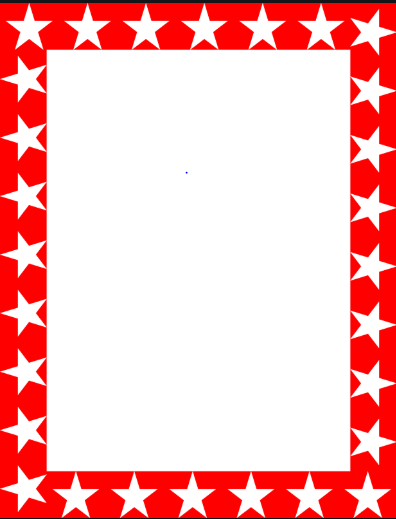 Wow Assembly:
Friday 16th December
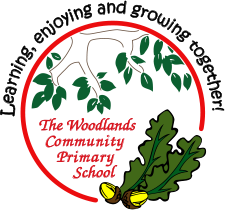 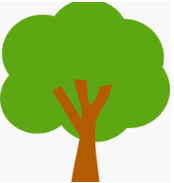 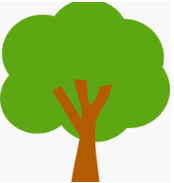 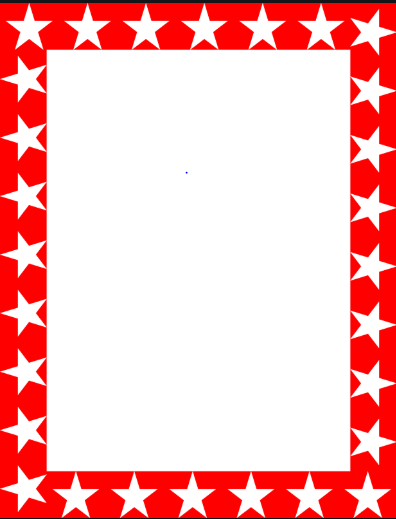 Weekly Team Points!
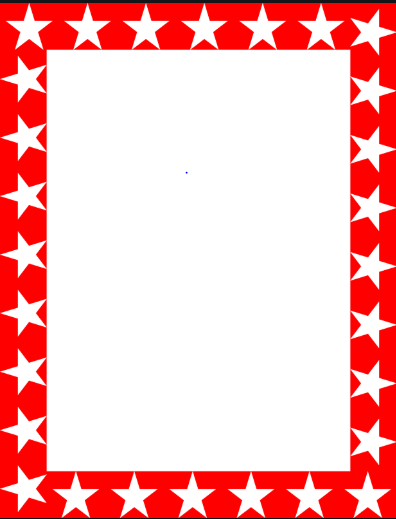 Scientists of the Week!
Birch – Lincoln
Elm – Francesca
Willow – 
Spruce –  
Maple – Callum
Redwood –      
Chestnut –  Phoebe
Aspen-Esme
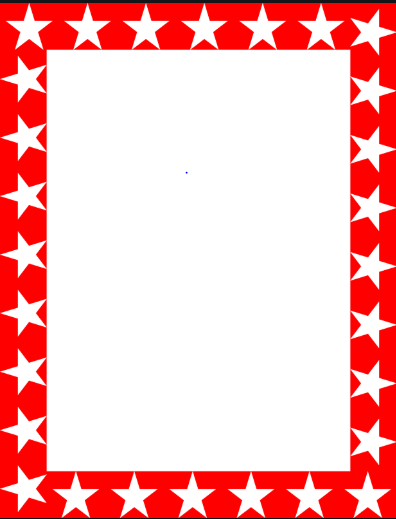 Green Cards!
Spruce – Tarron
Spruce – Lilly-Belle
Spruce – Nina
Spruce – Seb
Redwood – Angel
Birch - Laura
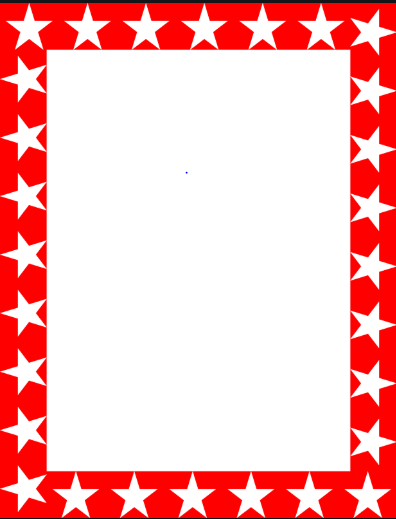 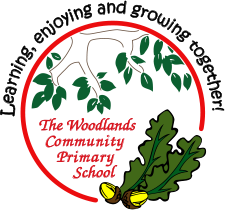 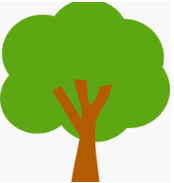 Ash
Amber

For being a fantastic role model within class. She demonstrates excellent learning behaviour and is always kind and thoughtful towards her classmates.


Mrs Laffan                                   16.12.2022
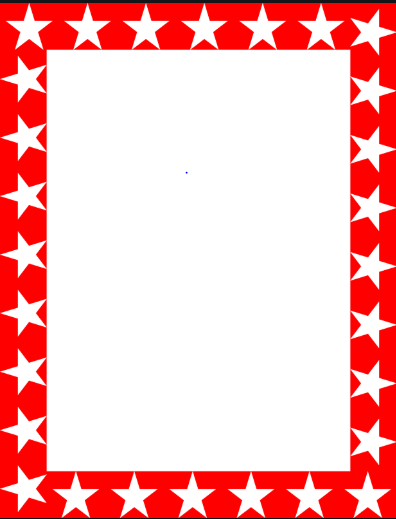 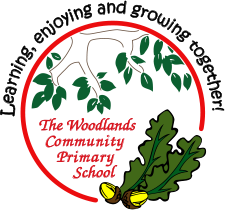 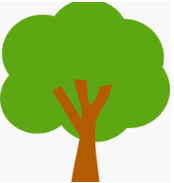 Elm
George 

For having a great attitude towards the nativity. George practiced his lines and said them beautifully in the nativity. Well Done for learning those tricky words George 

Mr Grice                                    16.12.2022
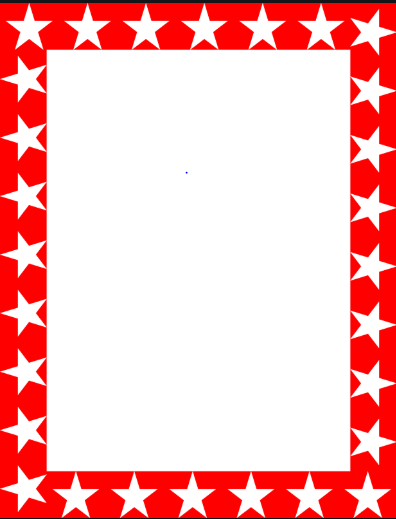 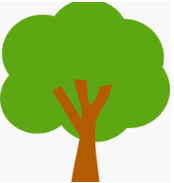 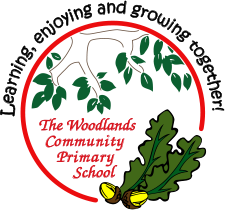 Birch
Nyarai

Nyarai is a pleasure to be around and always smiling. She is friendly and always shows kindness. Well Done Nyarai!

Miss Smart                                 16.12.2022
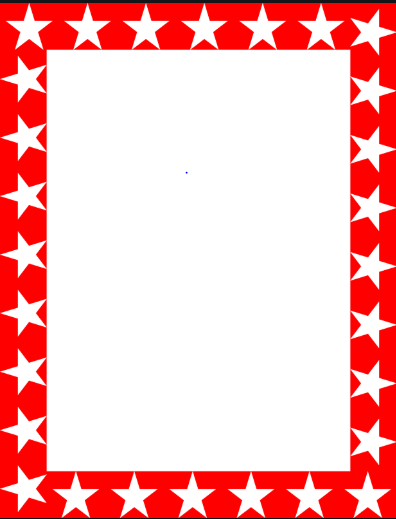 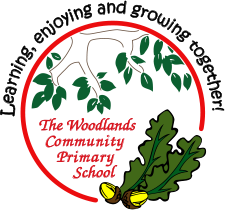 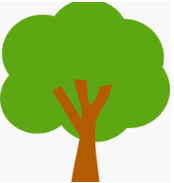 Pine
Ronnie

Ronnie always shows a positve attitude towards his learning. 

Well done Ronnie!


Miss Bailey & Mrs Barley			09.12.2022
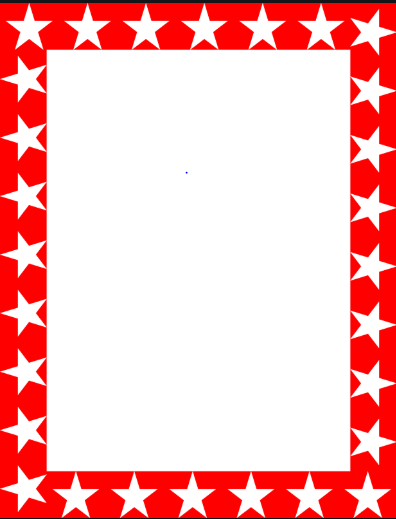 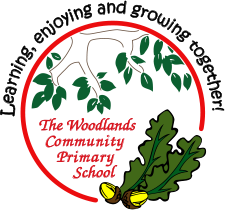 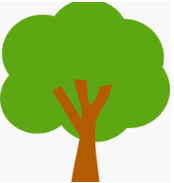 Maple
Idris

A great watercolour painting to show the Northern Lights. 

Miss Dawson                                  16.12.2022
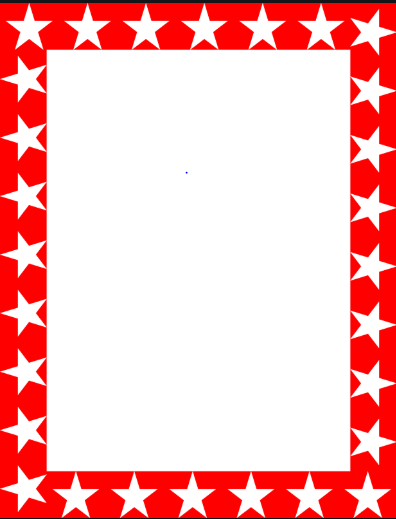 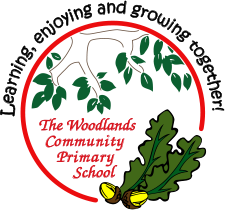 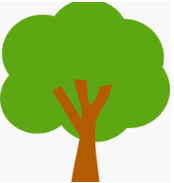 Willow

Isabella

For showing passion, kindness and empathy towards others. 

Miss Shipley                                 		   15.12.2022
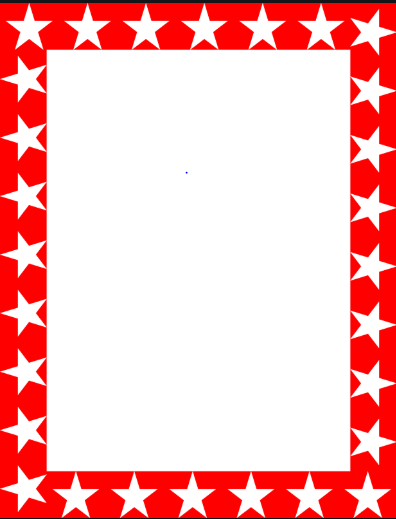 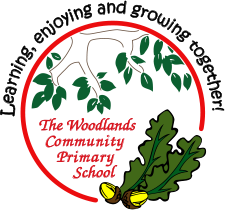 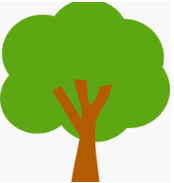 Spruce

Izaiah

For showing self-awareness and  being thoughtful of others. We love the acts of kindness and your baking!

Mrs Read & Mrs Davies        15.12.22
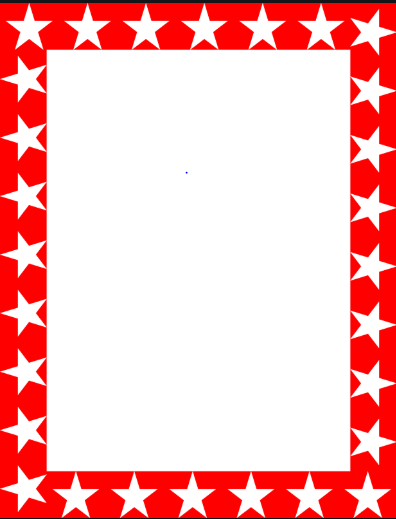 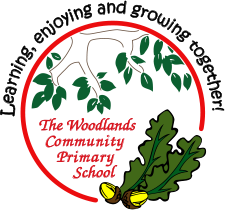 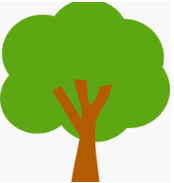 Chestnut

Cian
Cian has a great attitude towards everything he does in and outside school. He shows himself to be very passionate towards his interests and always likes to share these. What I also think is great about Cian is his inquisitive nature about his learning in the class and his desire to ask how he can improve himself.

Mr Tennuci                                  16.12.22
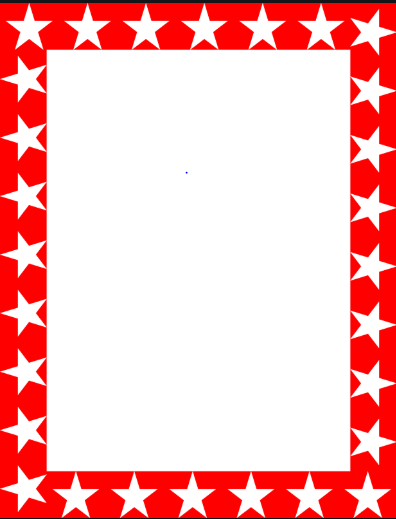 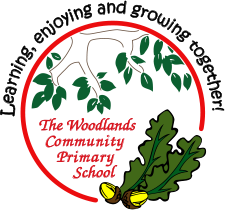 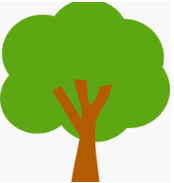 Aspen


Alex L

For taking amazing pride in his work during the Christmas craft day. 

Miss Bennett and Miss Volante 15.12.22
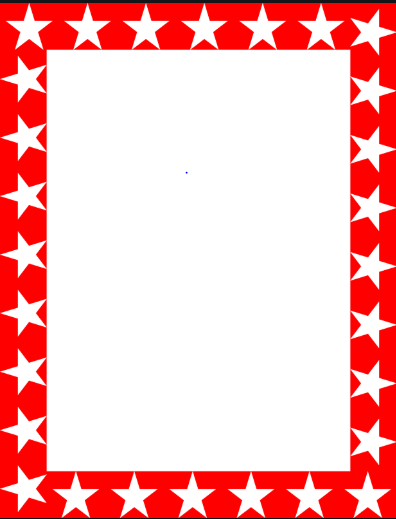 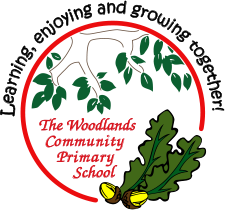 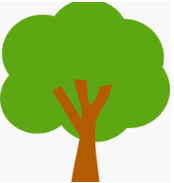 Redwood

Kacey
For showing an amazing attitude to learning and making fantastic progress across the board this term.

Mrs Gill  & Miss Bennett             16.12.2022